Tracheostomy Problem Solving for First Responders
Julia Ruth, M.Ed SLP
Tara Webb, RRT
Introduction
Julia Ruth is a full time Speech-Language Pathologist at St. David’s Medical Center
Tara Webb is an educator and supervisor of Respiratory Therapy at St. David’s Medical Center
Overview
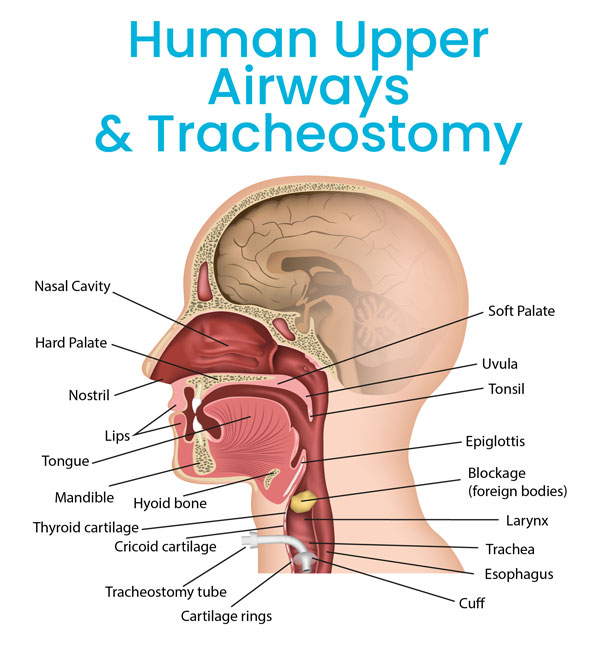 What is a trach?
Who receives trachs?
Why do people keep trachs?
What are the parts of a trach?
Problem solving with trach tubes
Case study [removed from this copy for patient privacy]
Hands-on applications
What is a tracheostomy tube?
A tracheostomy tube is a semi-permanent artificial airway used in patients with compromised respiratory systems.
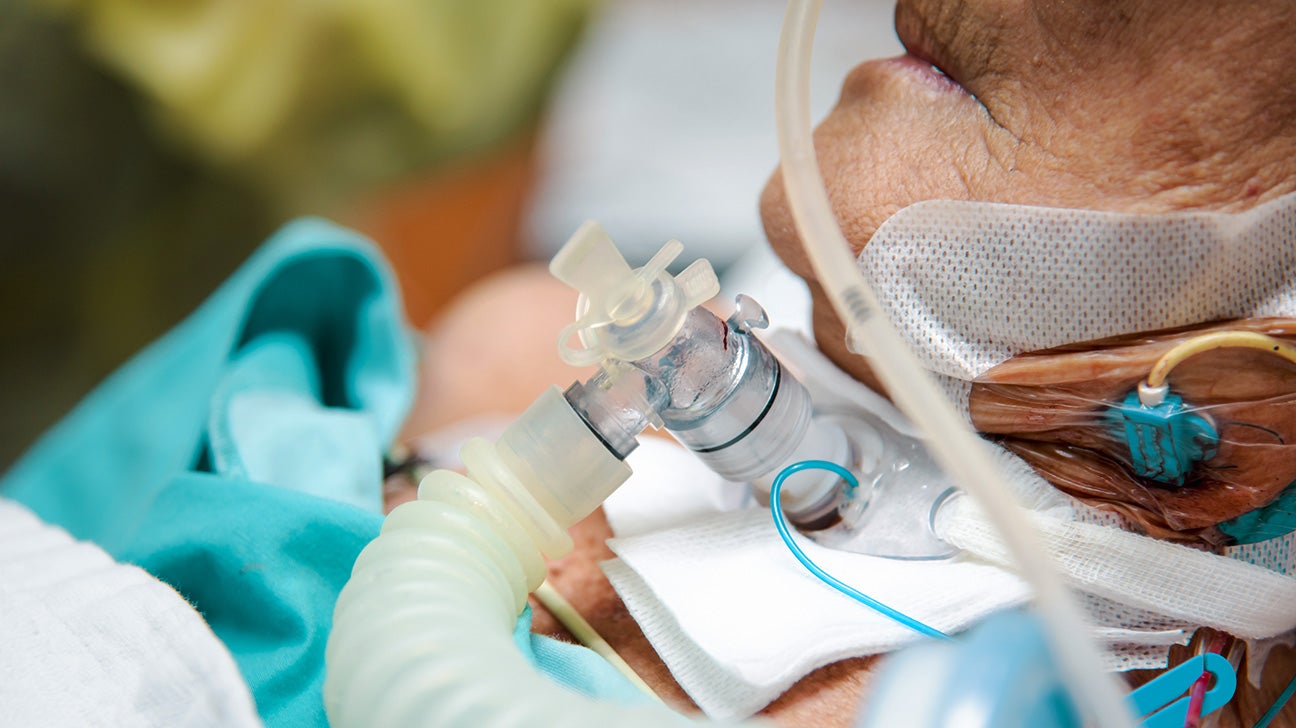 Who receives tracheostomy tubes?
10-24% of ventilated adult patients receive tracheostomy tubes (Watters, 2017)
Average of 84,762 tracheostomy tubes placed per year between 2002-2014 and 2016-2017 (Abril et al, 2021)
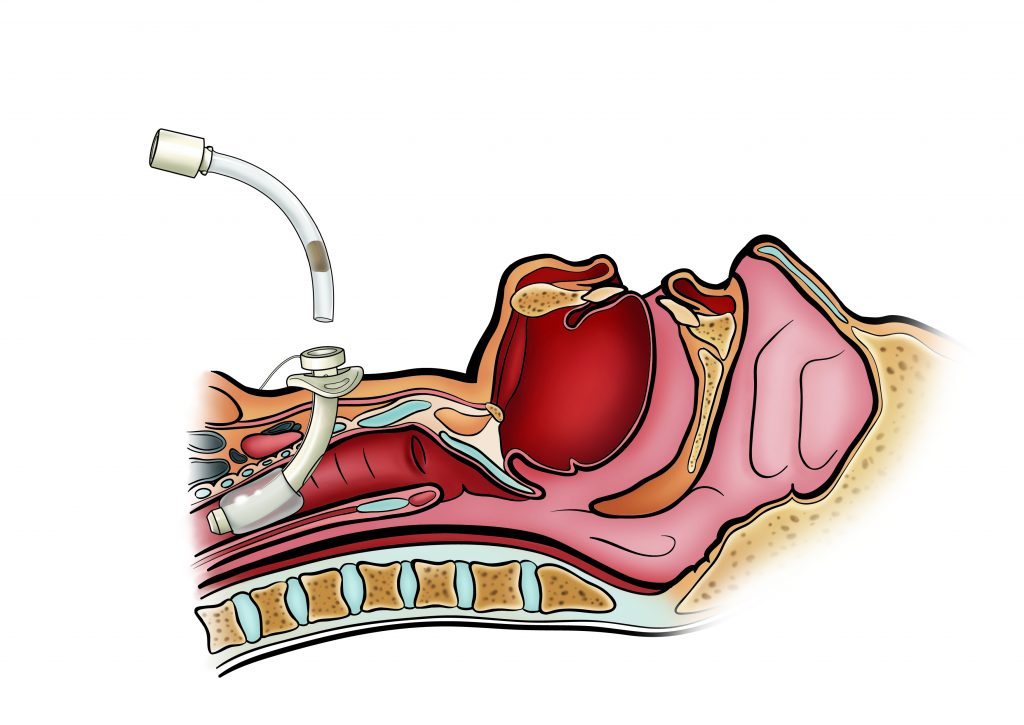 Why do people keep tracheostomy tubes?
Many (but not all) patients with tracheostomy tubes are decannulated in acute care or post acute care environment
Two categories: physiological and anatomical
Physiological examples: impaired respiratory system (ie ARDS, cardiopulmonary disease), impaired central nervous system (ie spinal cord injury, degenerative disease, CVA)
Anatomical examples: stenosis (tightening), mass, abnormal anatomy, malacia, craniofacial anomalies (ie Treacher Collins)
*Some patients retain trachs for both physiological and anatomical reasons
Modes of oxygen delivery: trach collar/trach mask
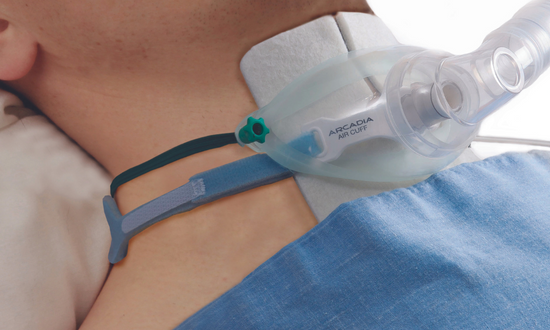 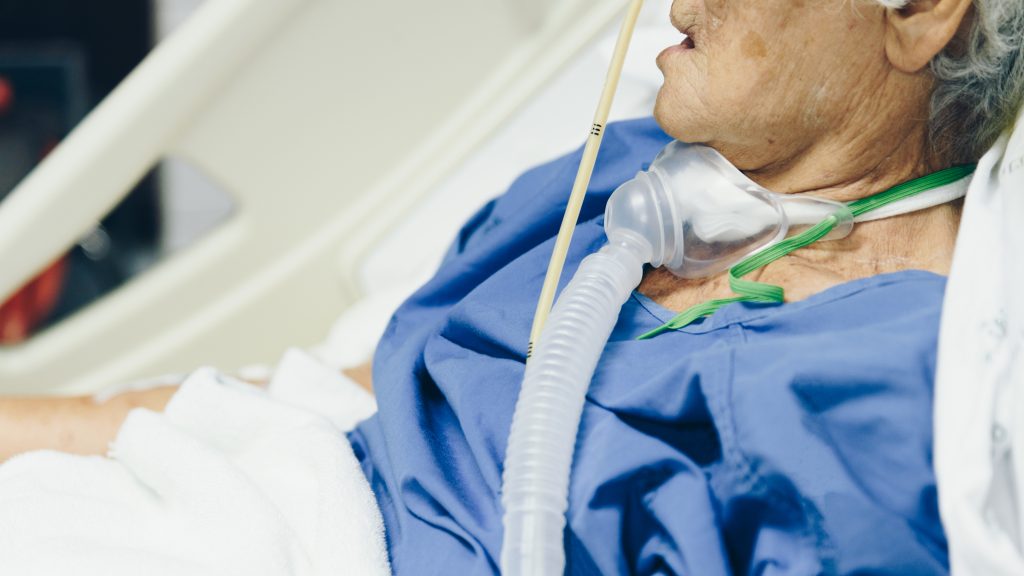 OPEN circuit
(air can escape)
Modes of oxygen delivery: vent/BiPAP/CPAP
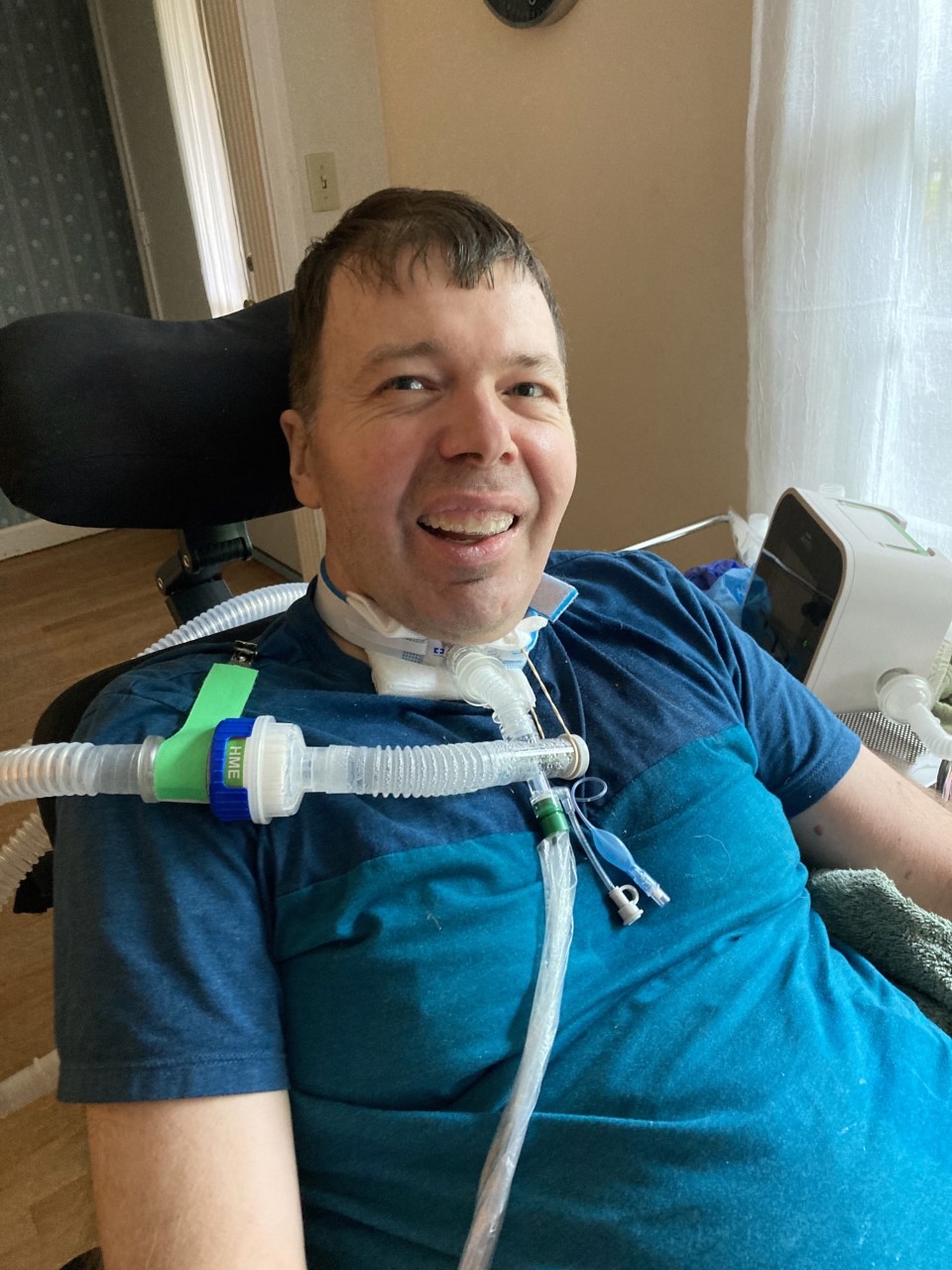 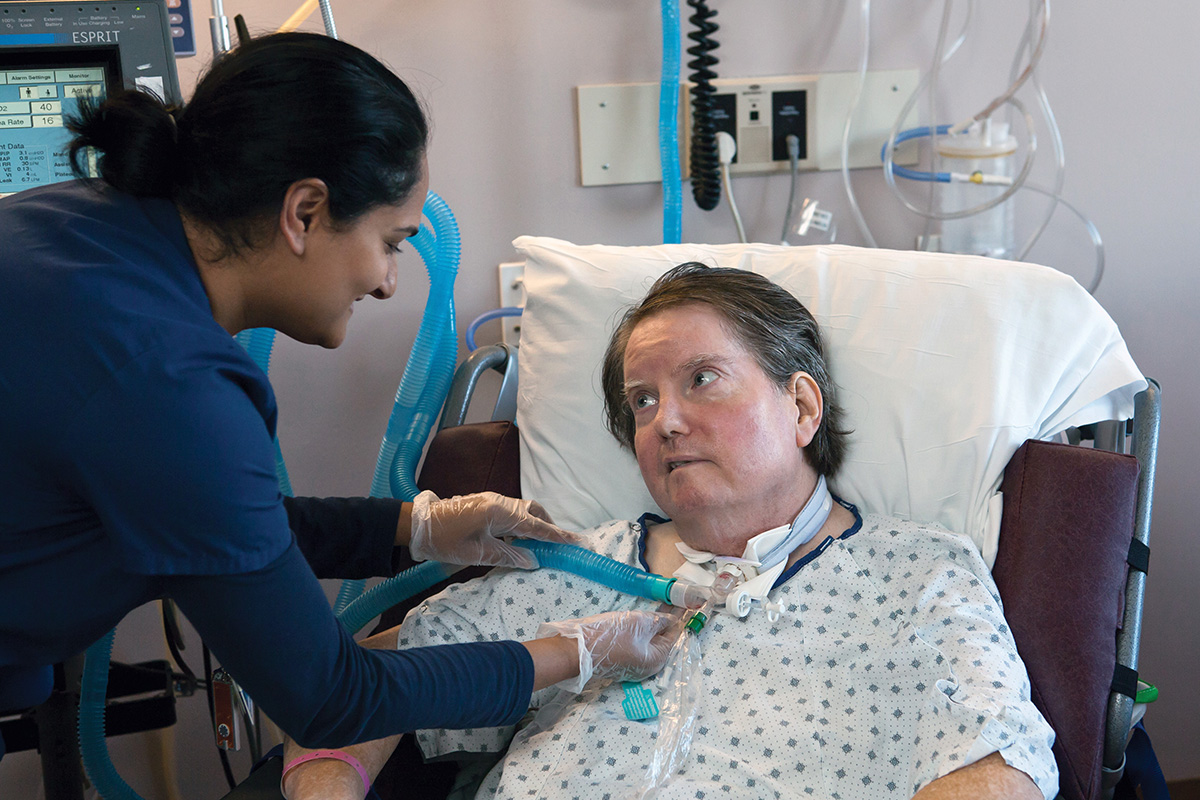 CLOSED circuit (air should not escape)
Modes of oxygen delivery:Trilogy
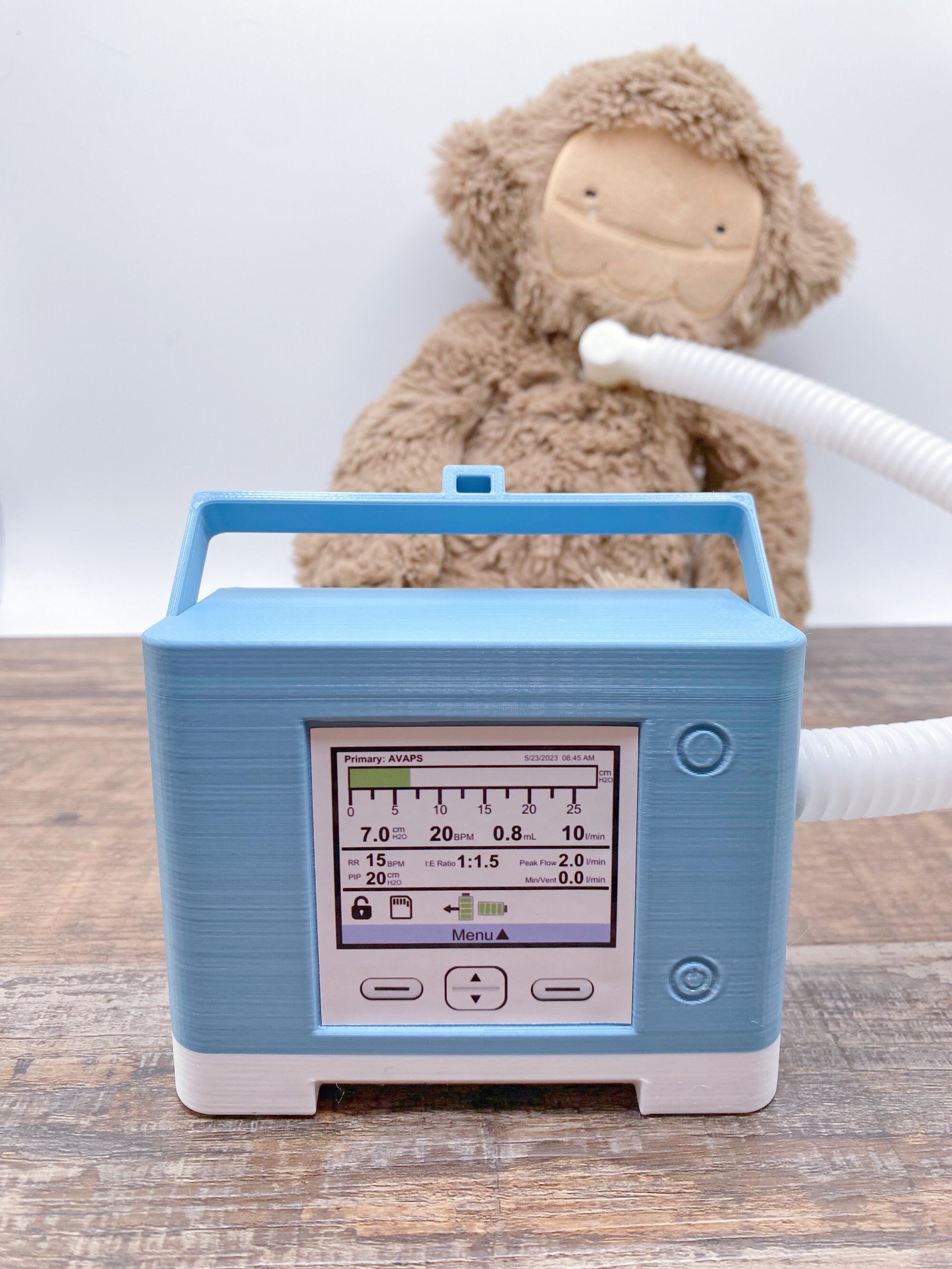 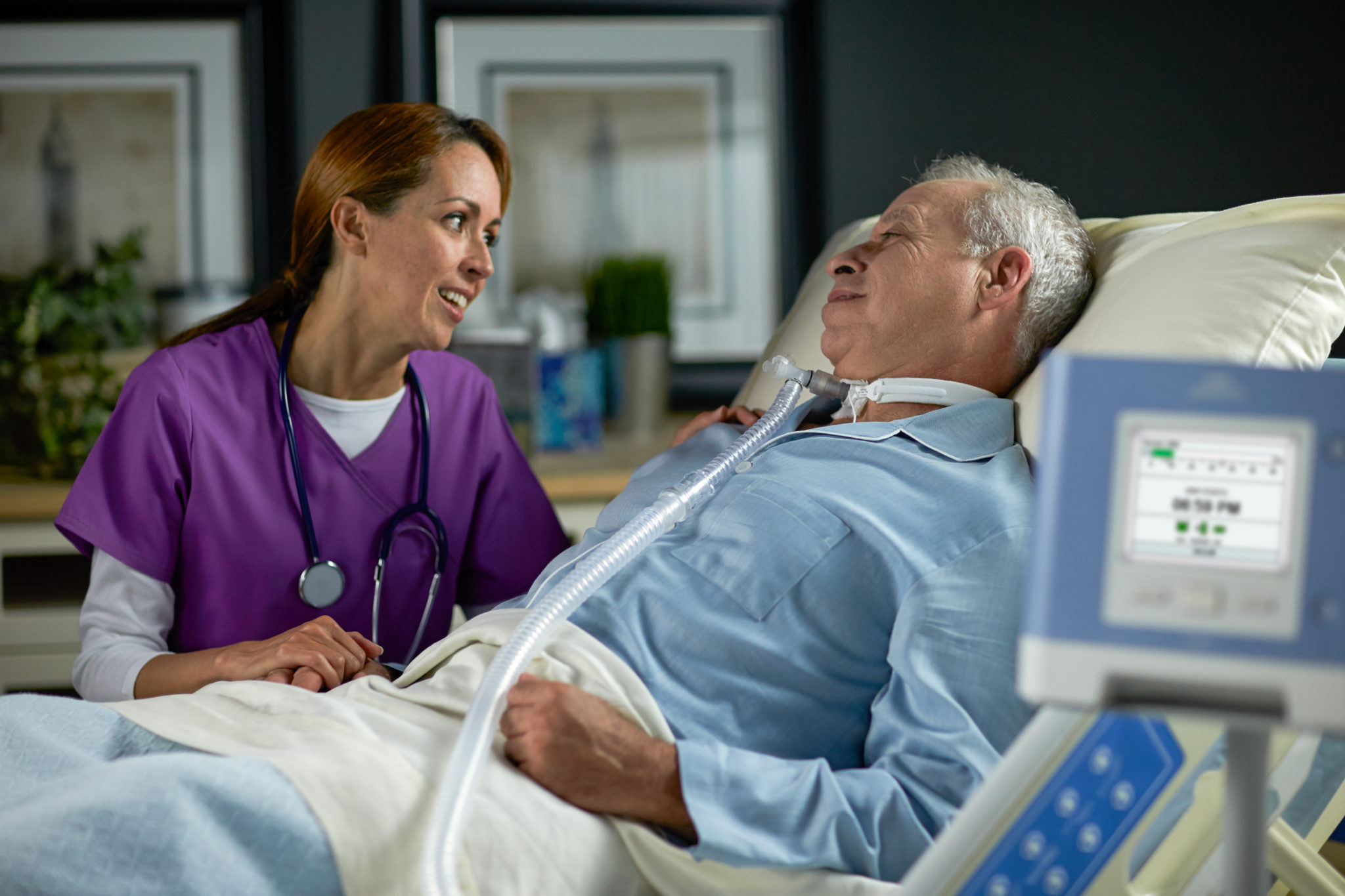 Tracheostomy tube components
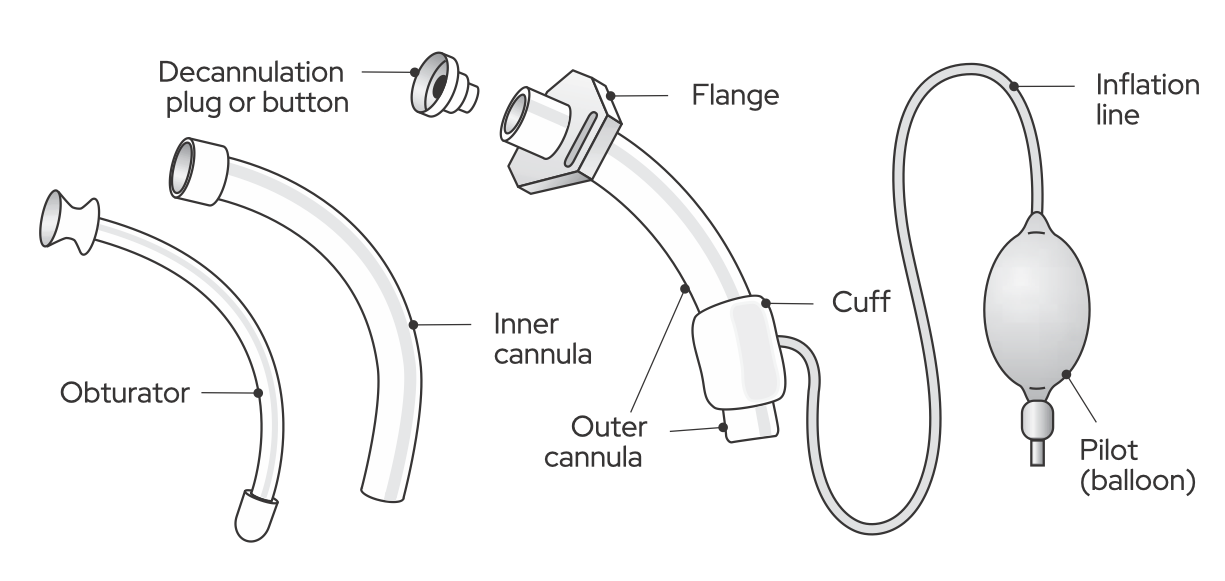 Source: ASHA tracheostomy and ventilator dependence
https://www.asha.org/practice-portal/professional-issues/tracheostomy-and-ventilator-dependence/
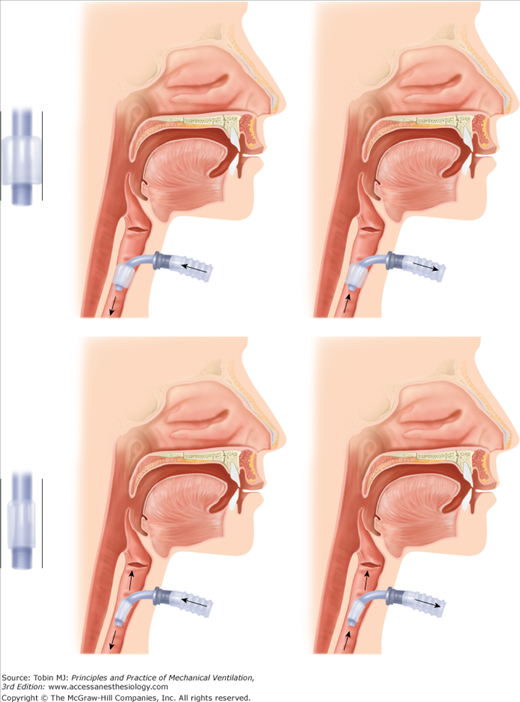 What is a cuff?
Cuff creates a CLOSED CIRCUIT loop
Cuff deflation allows for air escape
How to check if cuff inflated: check pilot balloon! (inflated pilot balloon = inflated cuff)
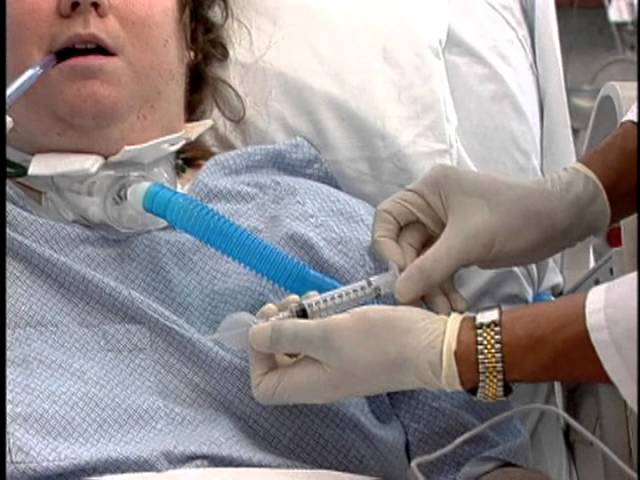 Trach caps, HMEs, PMVs
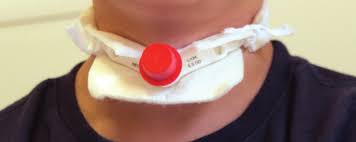 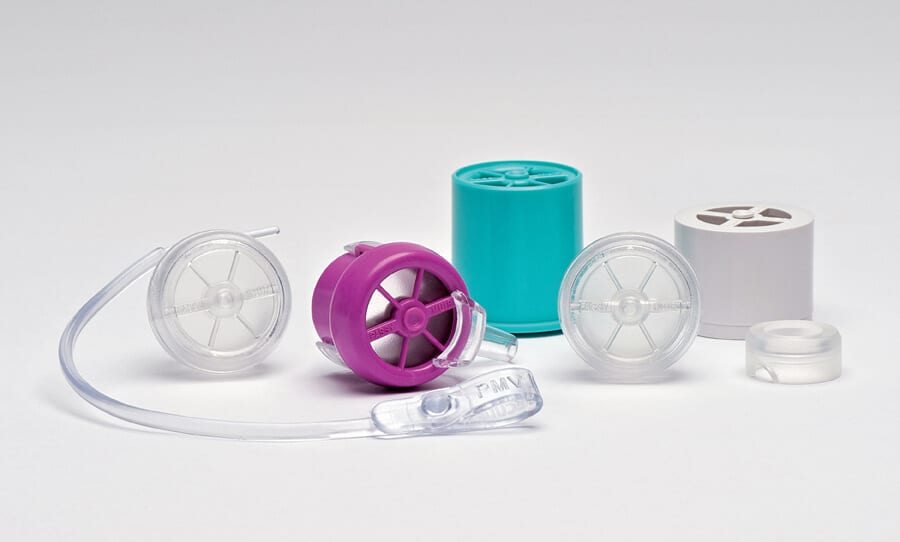 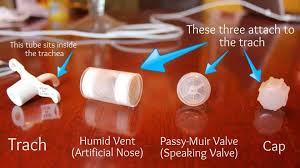 Key point: if one of these is on the trach, and pt is in respiratory distress, TAKE IT OFF
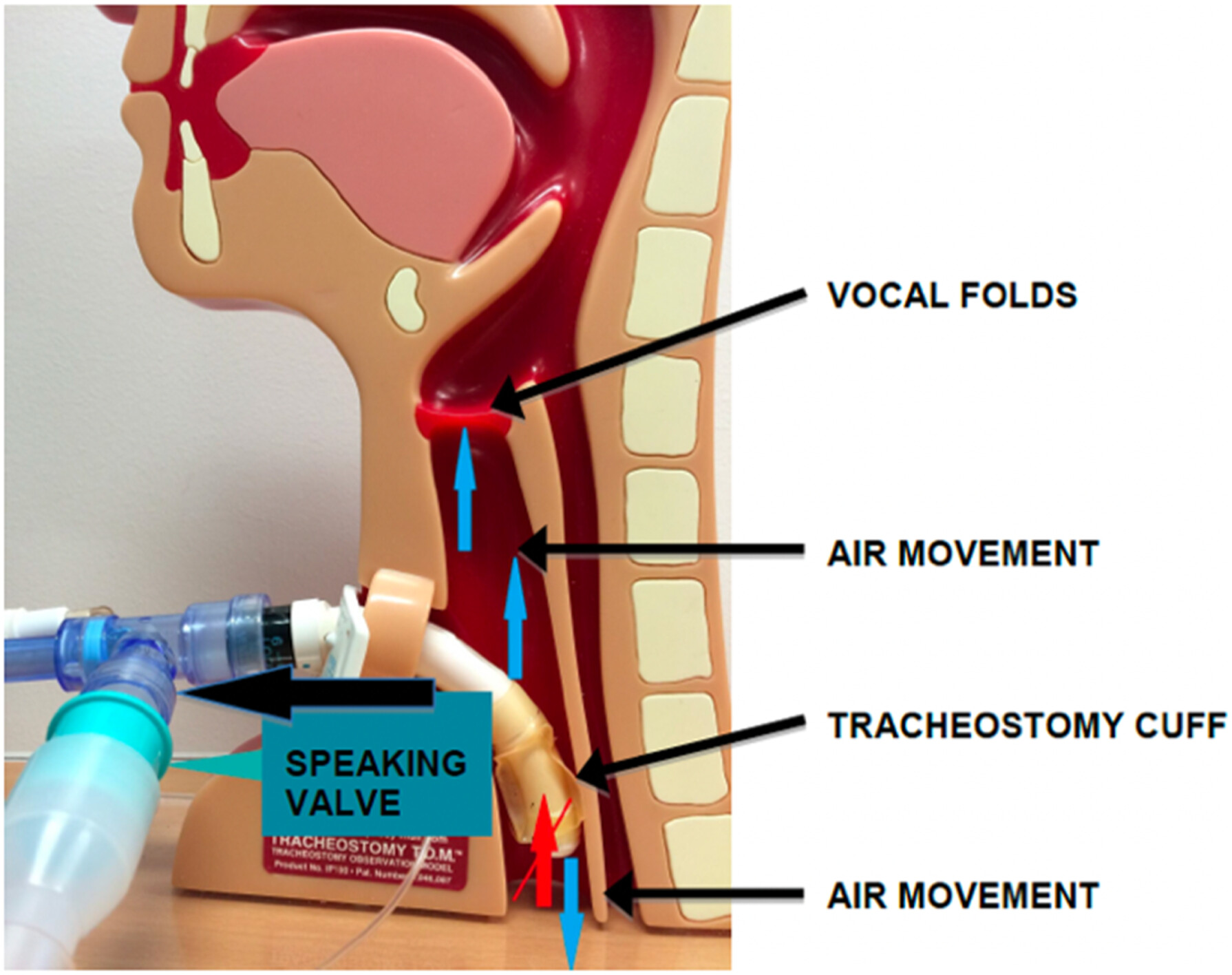 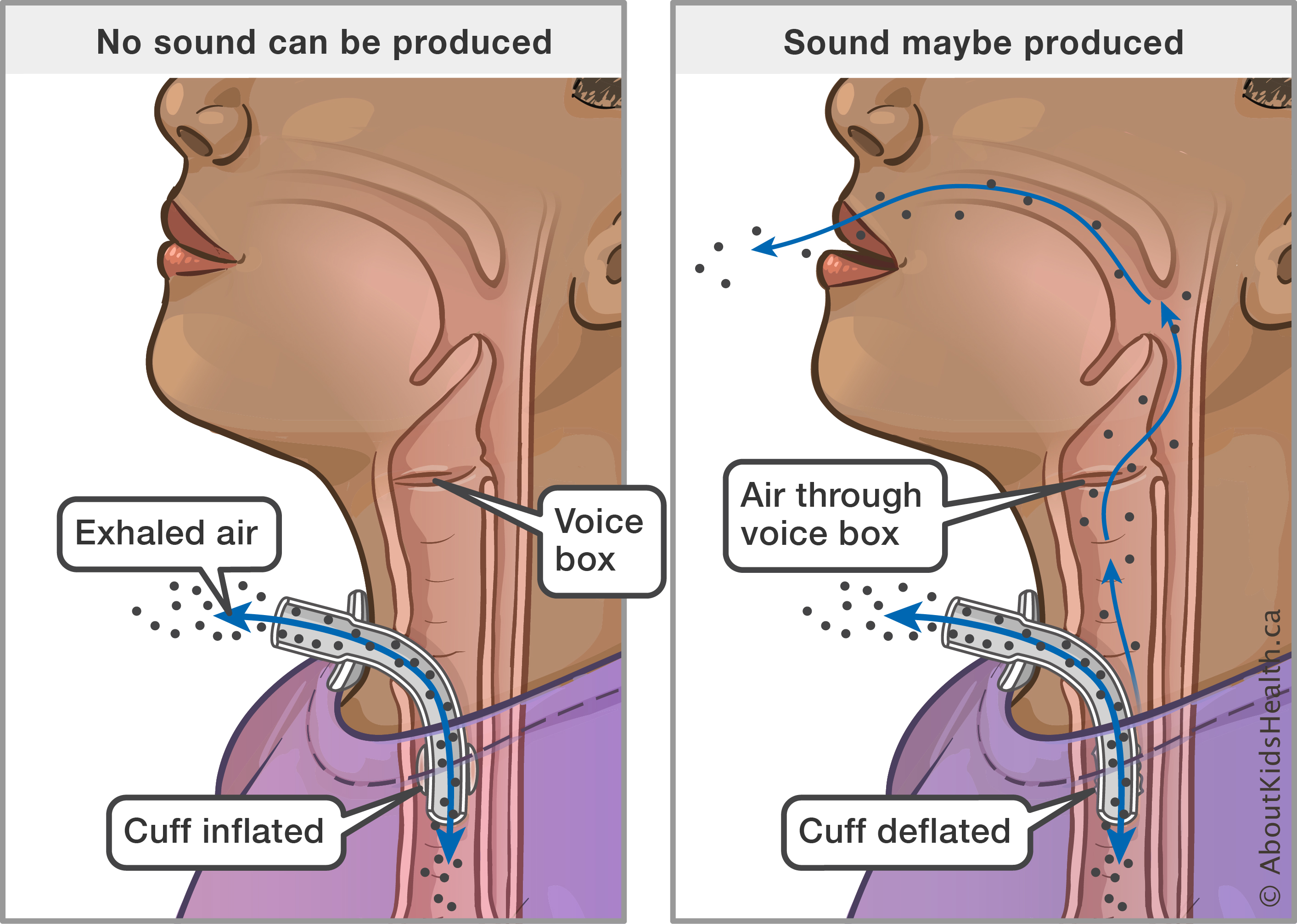 Problem solving
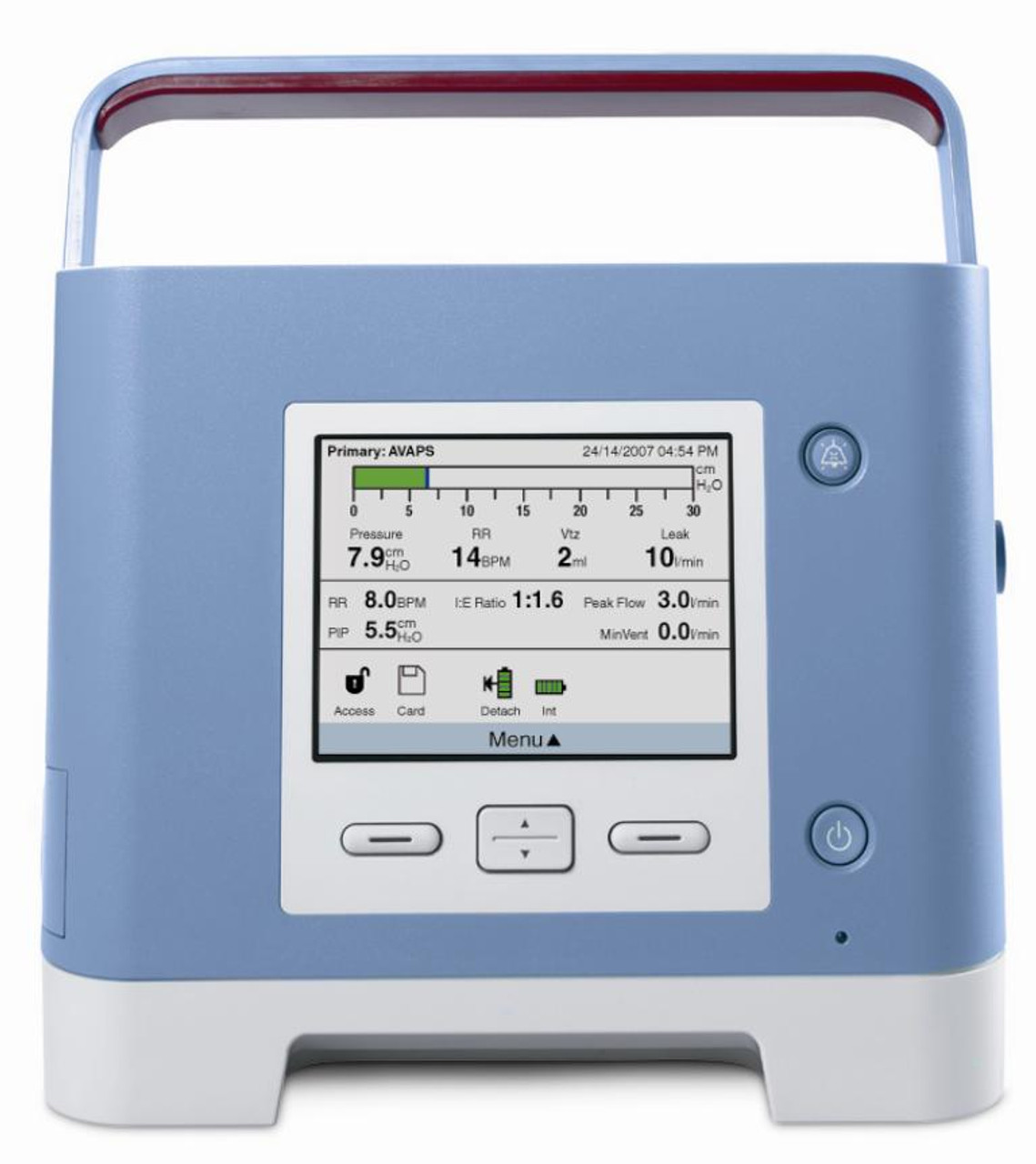 Safety checks:
What size is the trach?
Does it have a cuff?
Is cuff inflated?
Is there a cap or valve in place?

What to look for:
How are they breathing?
How are they sounding?
How does the tracheostomy tube look?
How is the patient feeling?
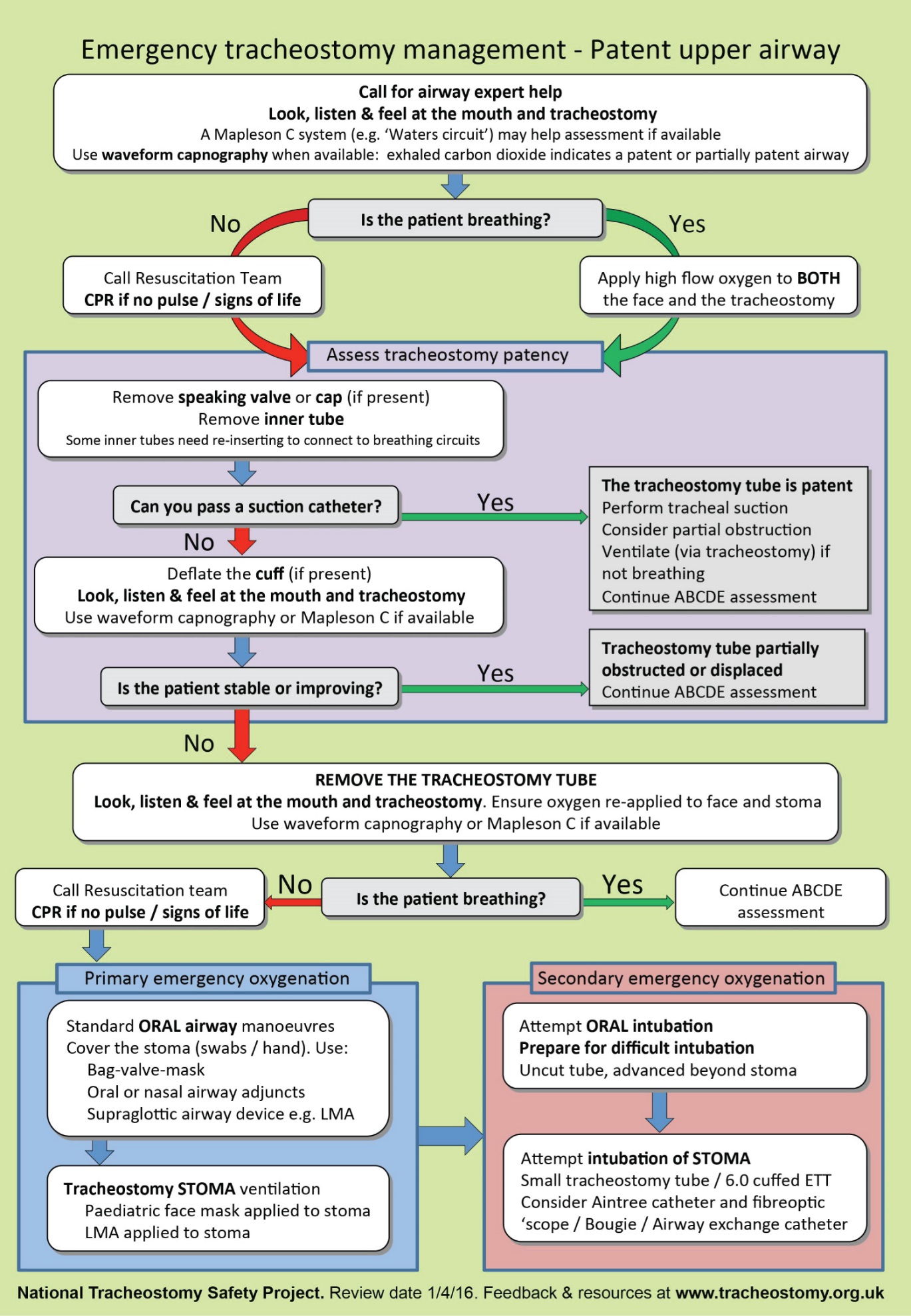 Decision tree for trach emergencies
*This is an example of a decision making tree which can be used in a hospital setting. Refer to EMS protocols/procedures for proposed emergency management.
[Case study removed for patient privacy]
Feel free to email julia.a.ruth@gmail.com for more information
Why does trach size/position matter?
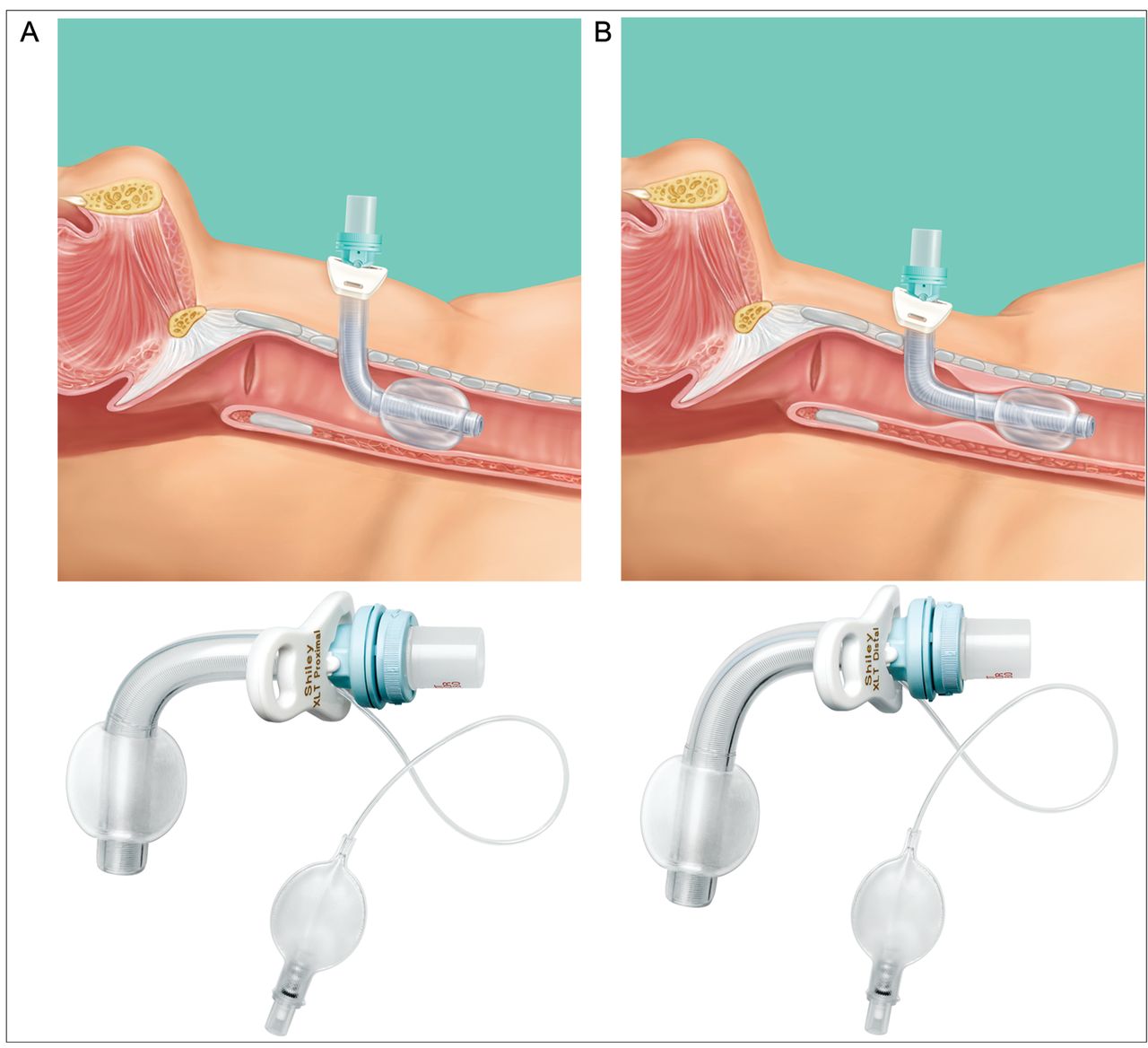 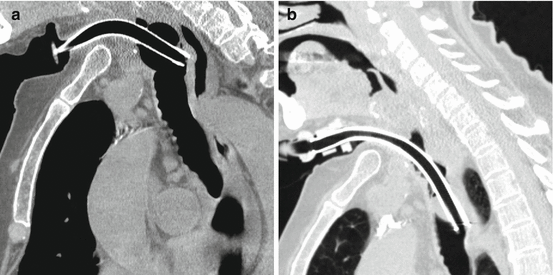 Questions and hands-on trach practice
Glossary
Chronic trach: a tracheostomy tube that a patient retains for an extended period of time or for the duration of their life
Decannulation: removal of a tracheostomy tube
HME: Heat Moisture Exchanger, a small filter system that attaches to outside of trach to act as an “artificial nose”
Mechanical ventilation: positive pressure respiratory support most frequently seen in acute care hospital setting and long term care (can also be seen in home environment)
PMV: Passy Muir Valve, a one-way valve that allows patients to vocalize with a tracheostomy tube by directing exhaled air through vocal cords (instead of out through trach)
Stoma: hole that a trach goes inside of
Trach mask: oxygen delivery via small tent surrounding trach (NOT a closed system)
Sources
Abril, M. K., Berkowitz, D. M., Chen, Y., Waller, L. A., Martin, G. S., & Kempker, J. A. (2021). The Epidemiology of Adult Tracheostomy in the United States 2002-2017: A Serial Cross-Sectional Study. Critical Care Explorations, 3(9). https://doi.org/10.1097/CCE.0000000000000523
  Altinbaş, Y., Aslan, S., & Karaca, T. (2021). Relationships among self-care agency, health perceptions, and activities of daily living in patients after tracheostomy: A cross-sectional multisite study. Wound Management and Prevention, 67(2), 40–47. https://doi.org/10.25270/wmp.2021.2.4047
  Antoniou, I., Wray, J., Kenny, M., Hewitt, R., Hall, A., & Cooke, J. (2022). Hospital training and preparedness of parents and carers in paediatric tracheostomy care: A mixed methods study. International Journal of Pediatric Otorhinolaryngology, 154. https://doi.org/10.1016/j.ijporl.2022.111058
  Bontempo, L. J., & Manning, S. L. (2019). Tracheostomy Emergencies. In Emergency Medicine Clinics of North America (Vol. 37, Issue 1, pp. 109–119). W.B. Saunders. https://doi.org/10.1016/j.emc.2018.09.010
  Criner, G., Make, B., & Celli, B. (1987). Respiratory muscle dysfunction secondary to chronic tracheostomy tube placement. Chest, 91(1), 139–141. https://doi.org/10.1378/chest.91.1.139
  Doherty, C., Neal, R., English, C., Cooke, J., Atkinson, D., Bates, L., Moore, J., Monks, S., Bowler, M., Bruce, I. A., Bateman, N., Wyatt, M., Russell, J., Perkins, R., & McGrath, B. A. (2018). Multidisciplinary guidelines for the management of paediatric tracheostomy emergencies. Anaesthesia, 73(11), 1400–1417. https://doi.org/10.1111/anae.14307
Sources
Hill, C., Dickson, R., Patrick, C. (2023) Case of the Quarter: The Terrible Trach. EMS World. Case of the Quarter: The Terrible TrachCase of the Quarter: The Terrible Trach (hmpgloballearningnetwork.com)
  Mehta, A. B., Walkey, A. J., Curran-Everett, D., & Douglas, I. S. (2019). One-Year Outcomes Following Tracheostomy for Acute Respiratory Failure. Critical Care Medicine, 47(11), 1572–1581. https://doi.org/10.1097/CCM.0000000000003959
  Mitchell, R. B., Hussey, H. M., Setzen, G., Jacobs, I. N., Nussenbaum, B., Dawson, C., Brown, C. A., Brandt, C., Deakins, K., Hartnick, C., & Merati, A. (2013). Clinical consensus statement: Tracheostomy care. Otolaryngology - Head and Neck Surgery (United States), 148(1), 6–20. https://doi.org/10.1177/0194599812460376
  Quinton, B. A., Tierney, W. S., Bryson, P. C., Bribriesco, A., Gillespie, C. T., & Hopkins, B. D. (2022). An institution-wide tracheostomy rounding team: Initial caregiver perceptions. American Journal of Otolaryngology - Head and Neck Medicine and Surgery, 43(2). https://doi.org/10.1016/j.amjoto.2021.103367
  Watters, K. F. (2017). Tracheostomy in infants and children. Respiratory Care, 62(6). https://doi.org/10.4187/respcare.05366